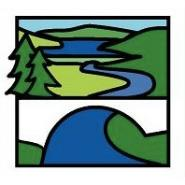 Enrichment Homework
Spring 1
Year Group:      6
Subject:    Music
Link to learning:
As we continue to develop our musical  knowledge, this half term we will be exploring a range of keyboard instruments and the composers who have used them in their pieces. Composers included will be Debussy, Handel, J.S. Bach, and Couperin. 
.
Task:
Research the four composers listed and write a paragraph about each one. Every paragraph should contain information including, dates, nationality, a picture and a brief summary of their life and work.
Expectations:
They should be presented in chronological order.
Your presentations can be hand-written/drawn, printed, or a combination of both.
They must be neatly presented with careful attention to spelling, punctuation and grammar.
Due date:
Monday 13th February 2023